Enrollment Update
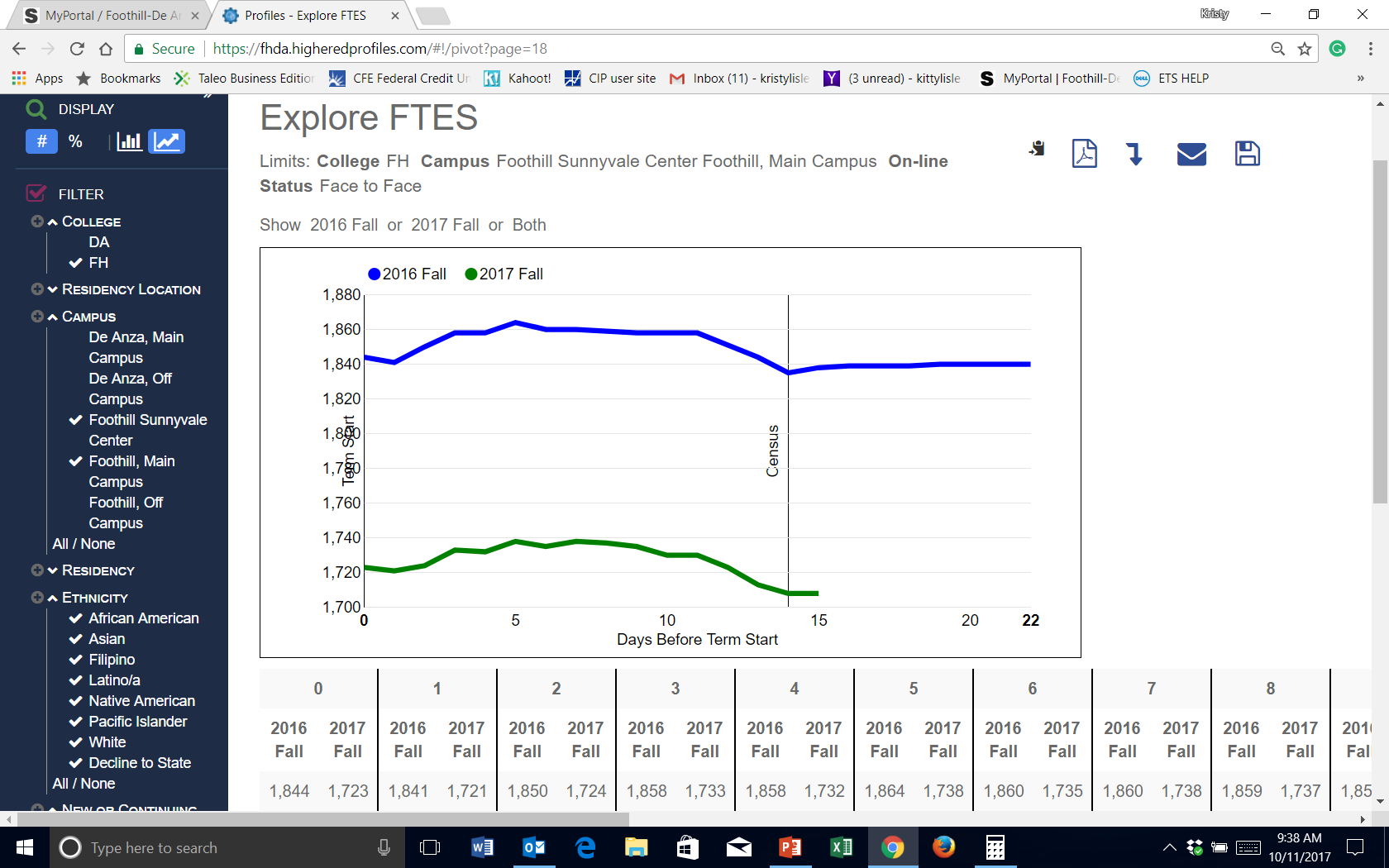 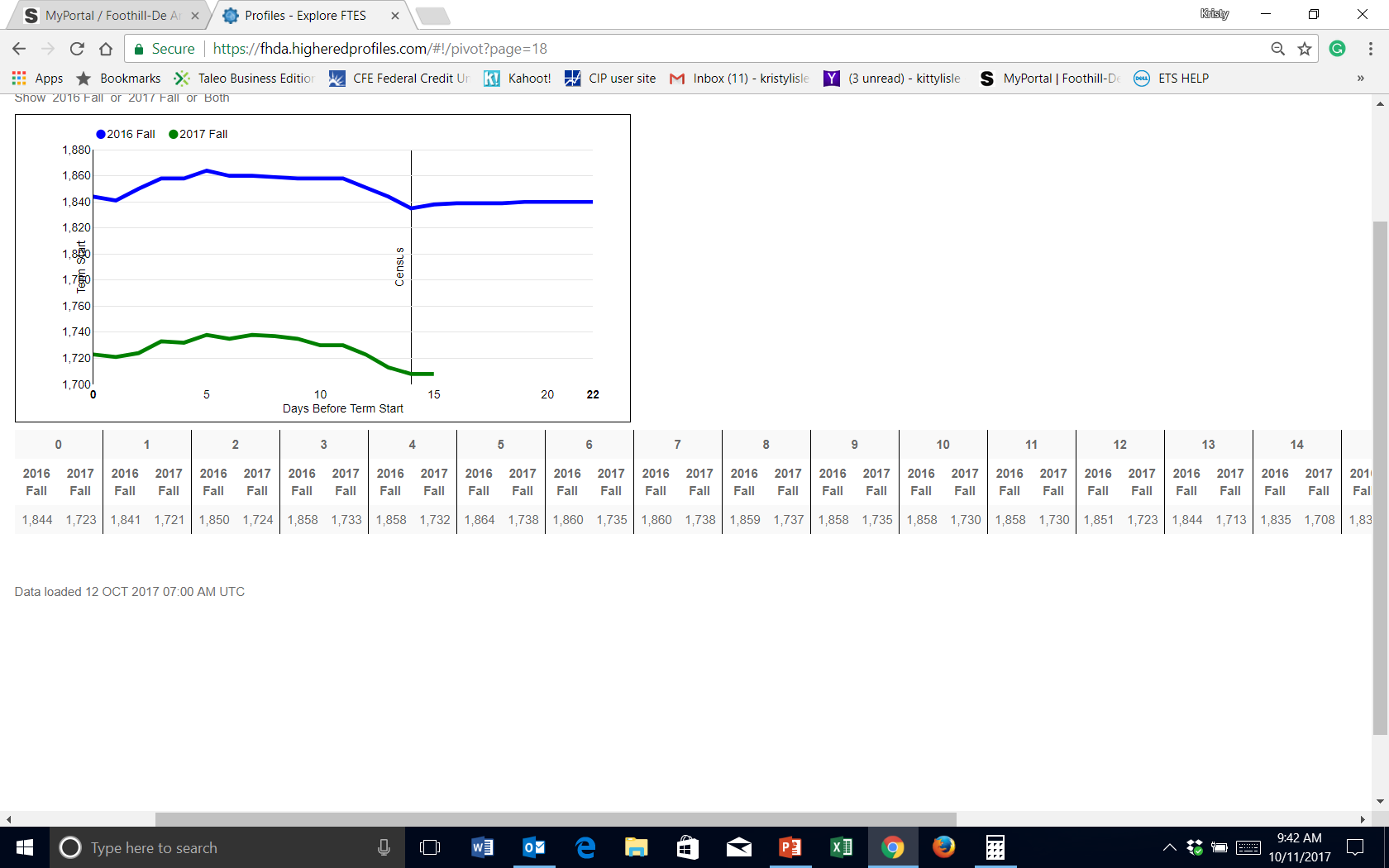 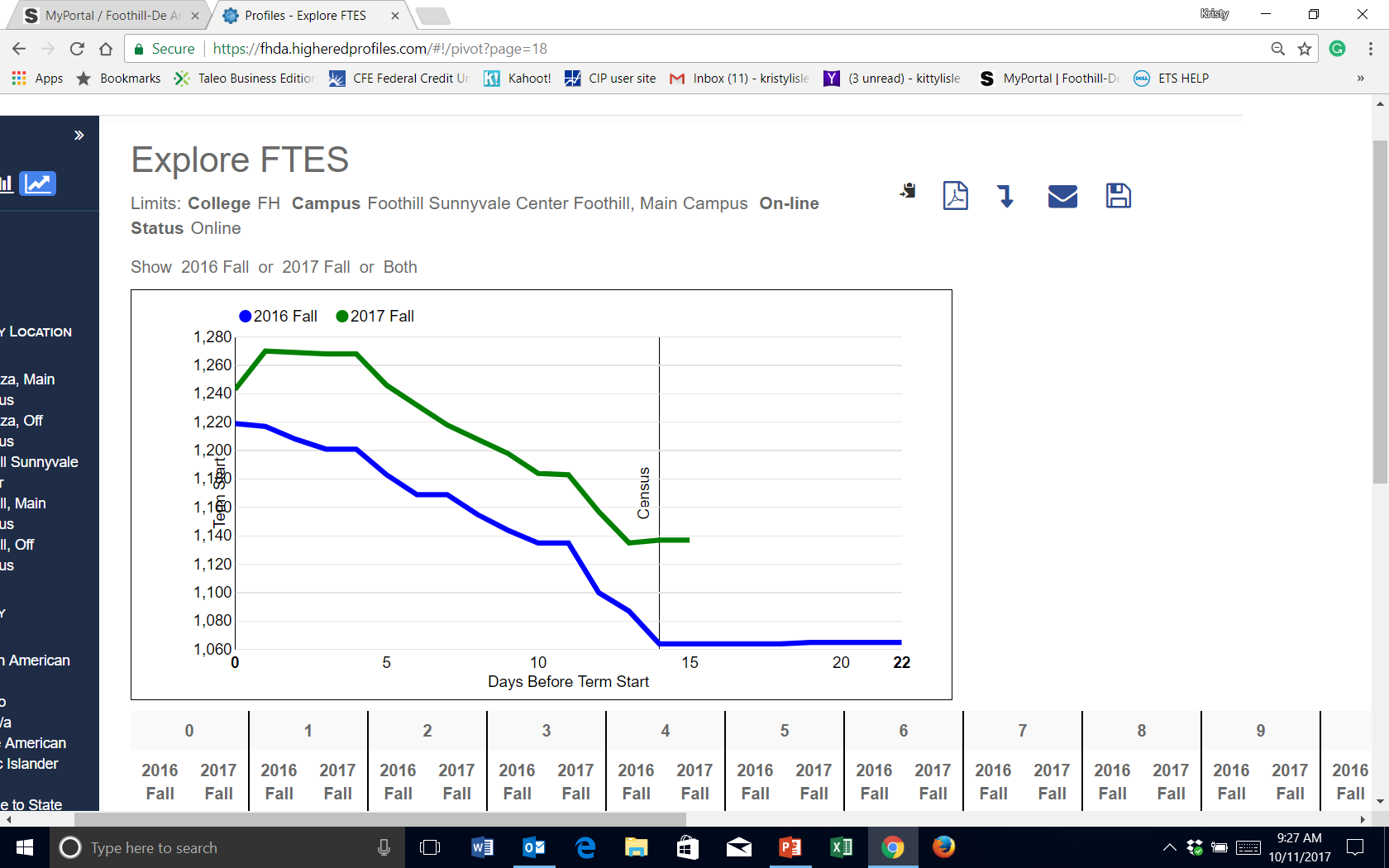 At Census
Up
49 FTES
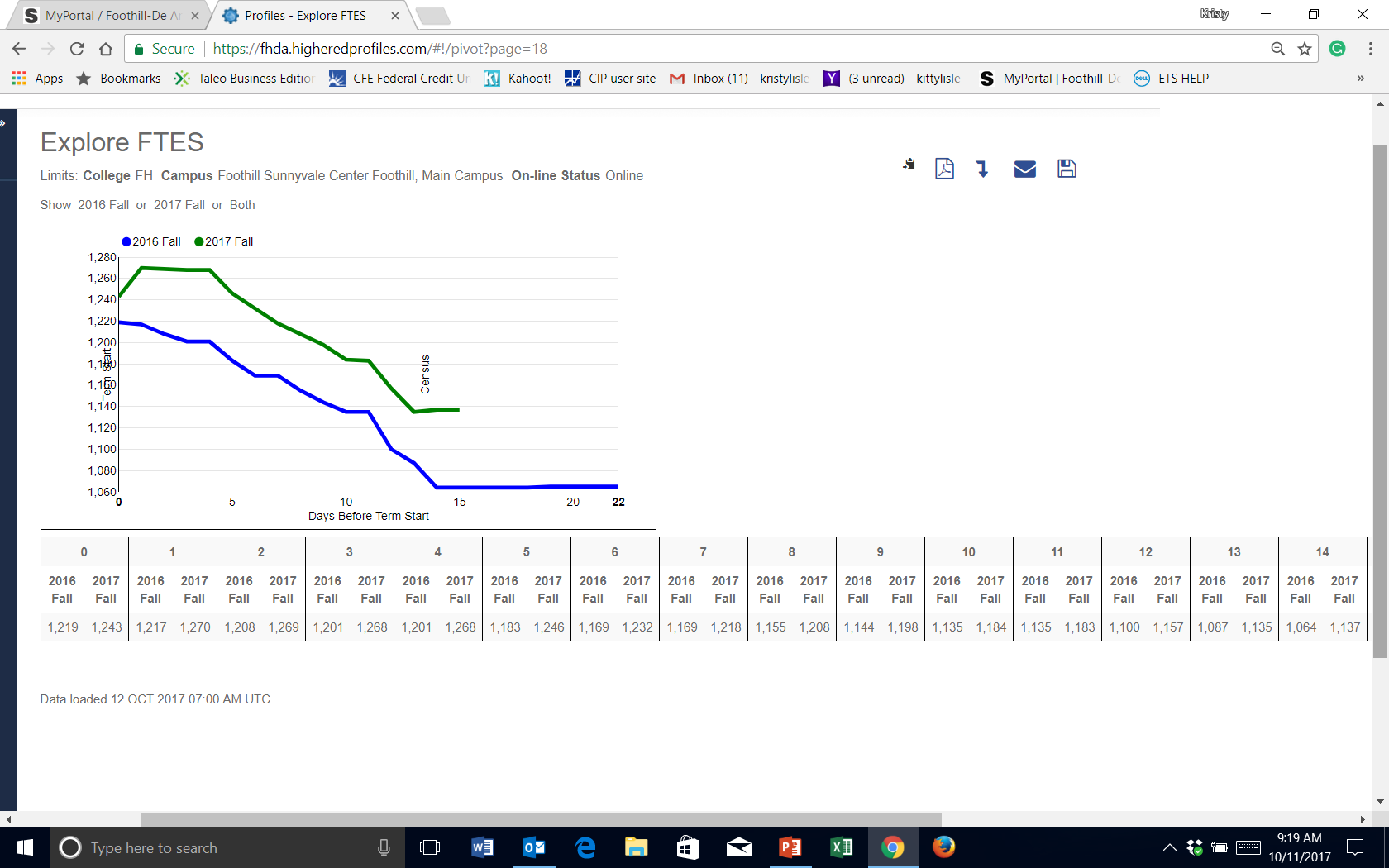